PHY 712 Electrodynamics
9-9:50 AM  MWF  Olin 105

Plan for Lecture 23:
Complete reading of Chap. 9 & 10
Superposition of radiation
Scattered radiation
03/22/2019
PHY 712  Spring 2019 -- Lecture 23
1
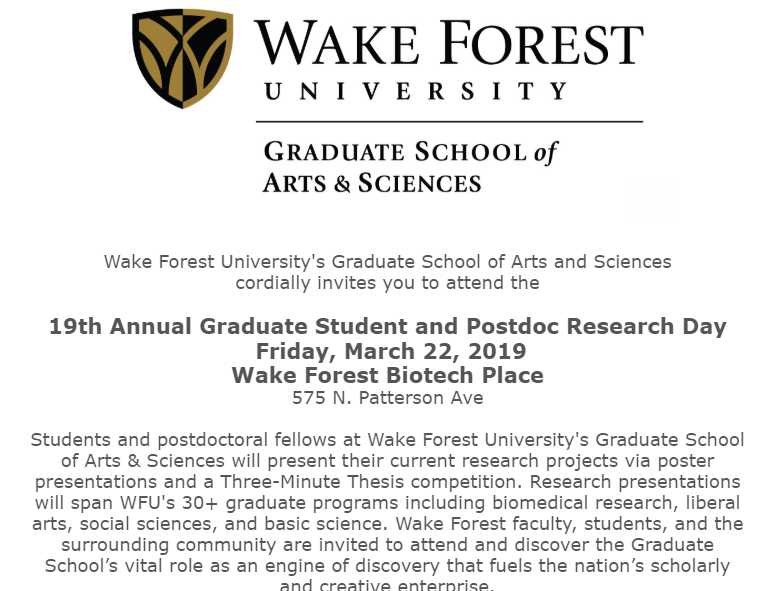 03/22/2019
PHY 712  Spring 2019 -- Lecture 23
2
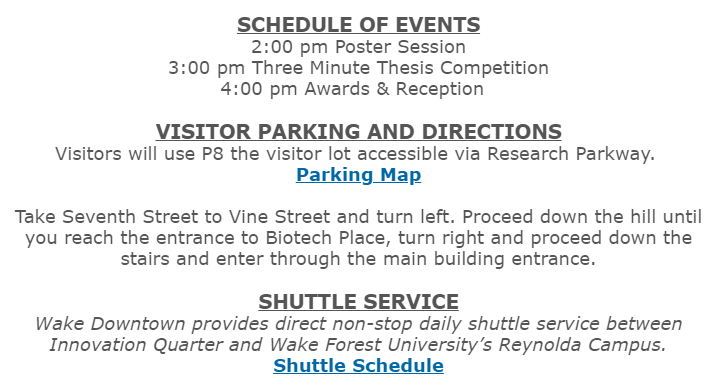 03/22/2019
PHY 712  Spring 2019 -- Lecture 23
3
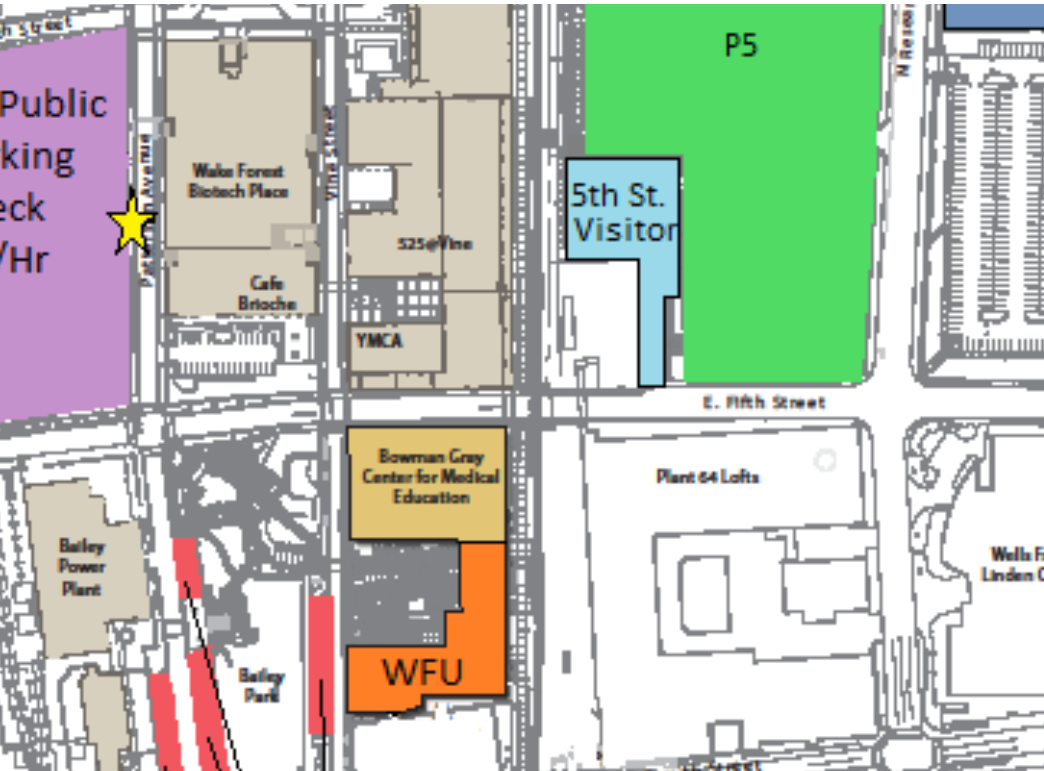 03/22/2019
PHY 712  Spring 2019 -- Lecture 23
4
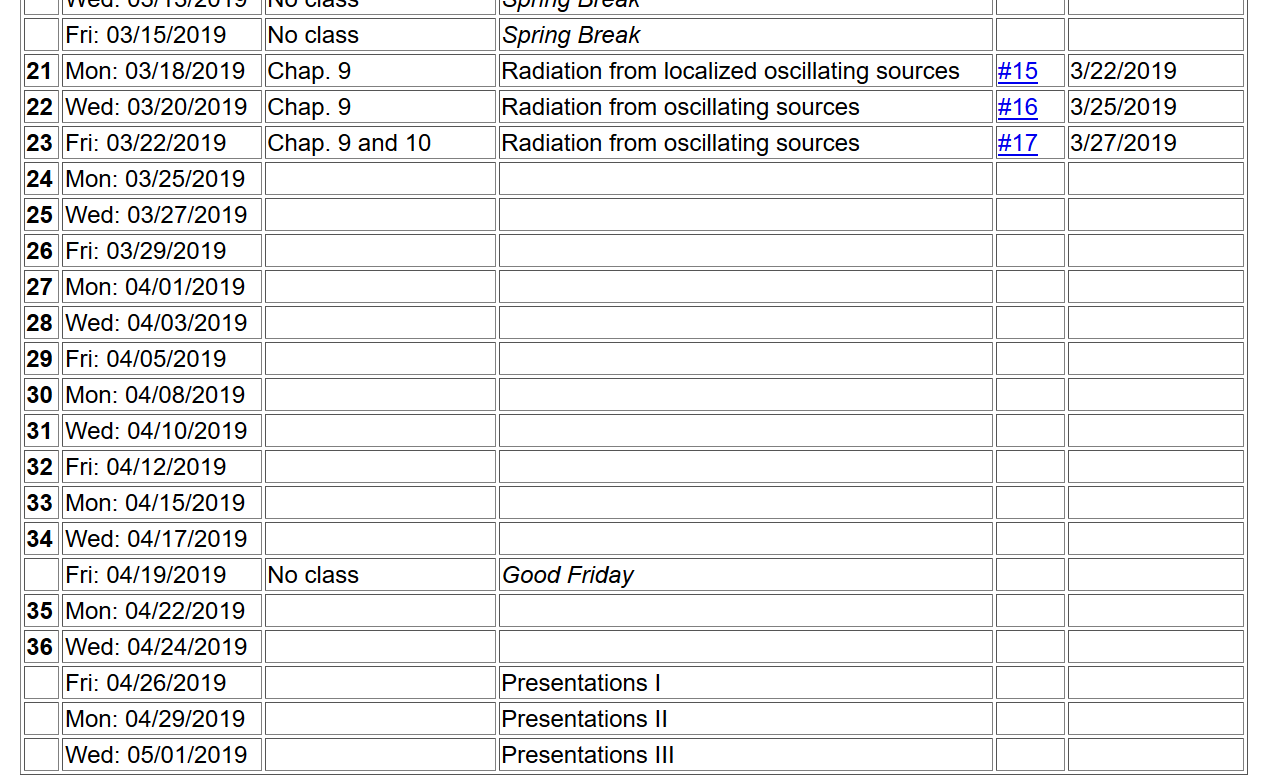 03/22/2019
PHY 712  Spring 2019 -- Lecture 23
5
Electromagnetic waves from time harmonic sources – review:
03/22/2019
PHY 712  Spring 2019 -- Lecture 23
6
Consider antenna source (center-fed)
            Note – these notes differ from previous formulation d/2  d
r
z
d
q
y
f
d
x
03/22/2019
PHY 712  Spring 2019 -- Lecture 23
7
7
Consider antenna source -- continued
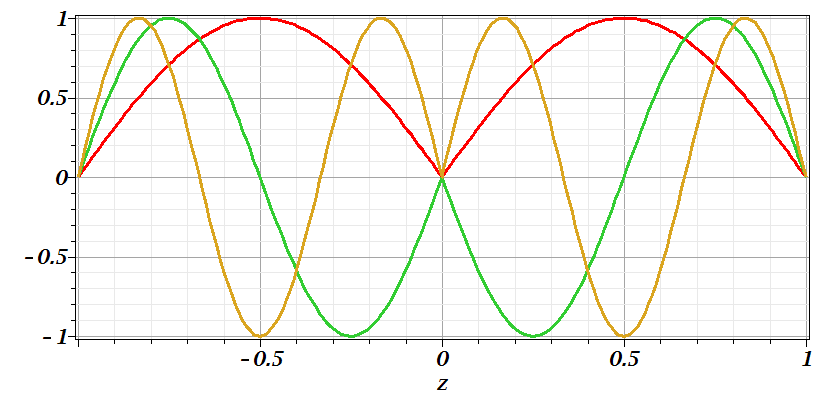 n=1
n=2
n=3
03/22/2019
PHY 712  Spring 2019 -- Lecture 23
8
Consider antenna source -- continued
03/22/2019
PHY 712  Spring 2019 -- Lecture 23
9
Consider antenna source -- continued
03/22/2019
PHY 712  Spring 2019 -- Lecture 23
10
Consider antenna source -- continued
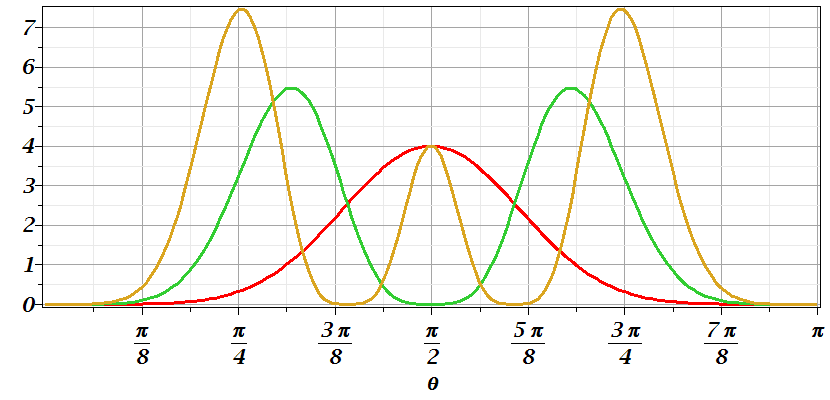 n=1
n=2
n=3
03/22/2019
PHY 712  Spring 2019 -- Lecture 23
11
Consider antenna source -- continued
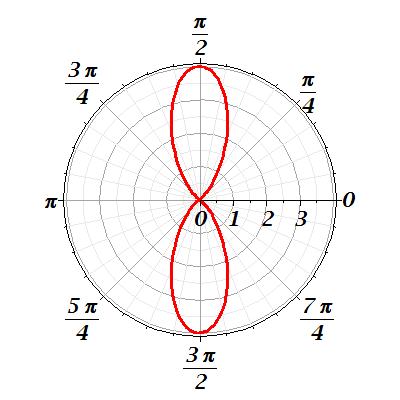 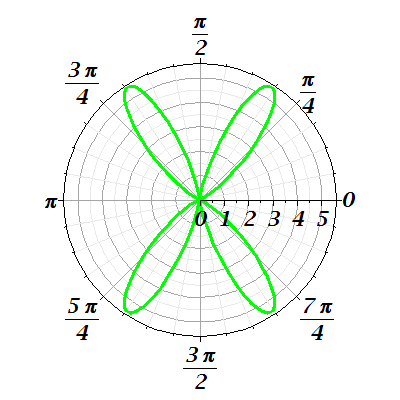 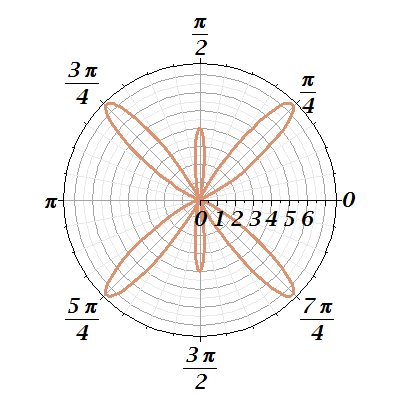 n=3
n=2
n=1
03/22/2019
PHY 712  Spring 2019 -- Lecture 23
12
Radiation from antenna arrays
z
y
q
f
x
2d
a
03/22/2019
PHY 712  Spring 2019 -- Lecture 23
13
Radiation from antenna arrays -- continued
03/22/2019
PHY 712  Spring 2019 -- Lecture 23
14
Radiation from antenna arrays -- continued
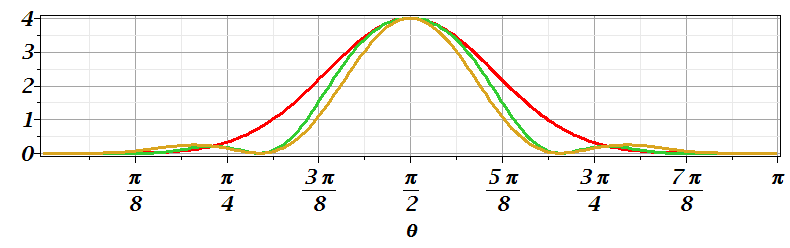 N=2;a=d/2; f=0
N=2;a=d; f=0
N=0
03/22/2019
PHY 712  Spring 2019 -- Lecture 23
15
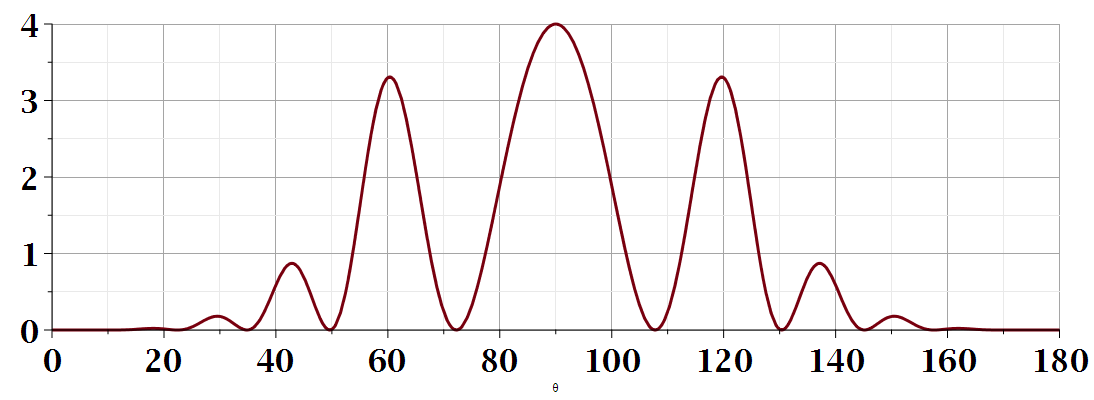 q
Additional amplitude patterns can be obtained by controlling relative phases of antennas.
03/22/2019
PHY 712  Spring 2019 -- Lecture 23
16
Dipole radiation in light scattering by small (dielectric) particles
Esc
Hsc
Einc
Hinc
03/22/2019
PHY 712  Spring 2019 -- Lecture 23
17
Dipole radiation in light scattering by small (dielectric) particles
Esc
Hsc
Einc
Hinc
03/22/2019
PHY 712  Spring 2019 -- Lecture 23
18
Recall previous analysis for electrostatic case:
Boundary value problems in the presence of dielectrics – example:
E0
E
a
q
z
e
e0
03/22/2019
PHY 712  Spring 2019 -- Lecture 23
19
Boundary value problems in the presence of dielectrics – example -- continued:
03/22/2019
PHY 712  Spring 2019 -- Lecture 23
20
Boundary value problems in the presence of dielectrics – example  -- continued:
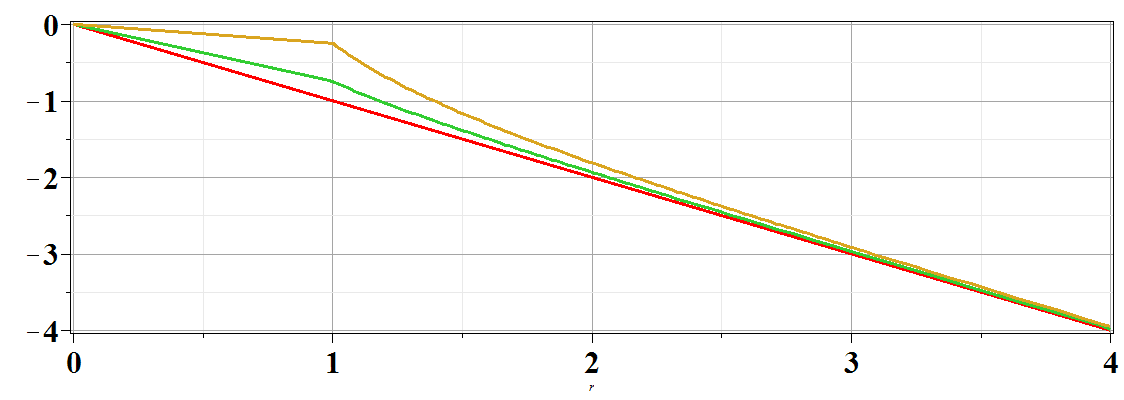 F(r,q=0)
e/e0=
2
1
10
r/a
03/22/2019
PHY 712  Spring 2019 -- Lecture 23
21
Estimation of scattering dipole moment:
Suppose the scattering particle is a dielectric sphere with permittivity e and radius a:
03/22/2019
PHY 712  Spring 2019 -- Lecture 23
22
Scattering by dielectric sphere with permittivity e and radius a:
For Einc polarized in scattering plane:
q
q
03/22/2019
PHY 712  Spring 2019 -- Lecture 23
23
Scattering by dielectric sphere with permittivity e and radius a:
For Einc polarized perpendicular to scattering plane:
q
03/22/2019
PHY 712  Spring 2019 -- Lecture 23
24
Scattering by dielectric sphere with permittivity e and radius a:
q
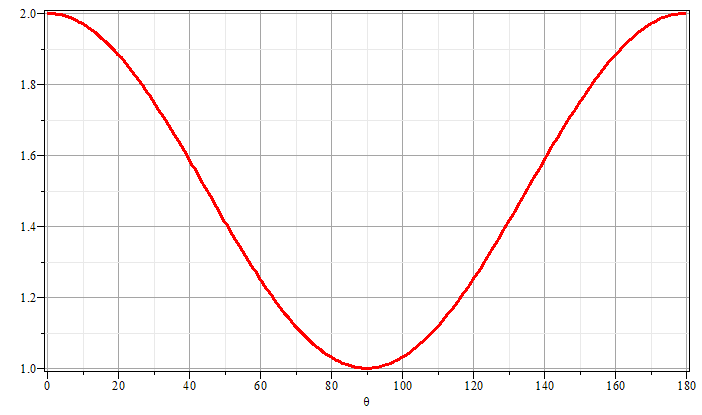 q
03/22/2019
PHY 712  Spring 2019 -- Lecture 23
25
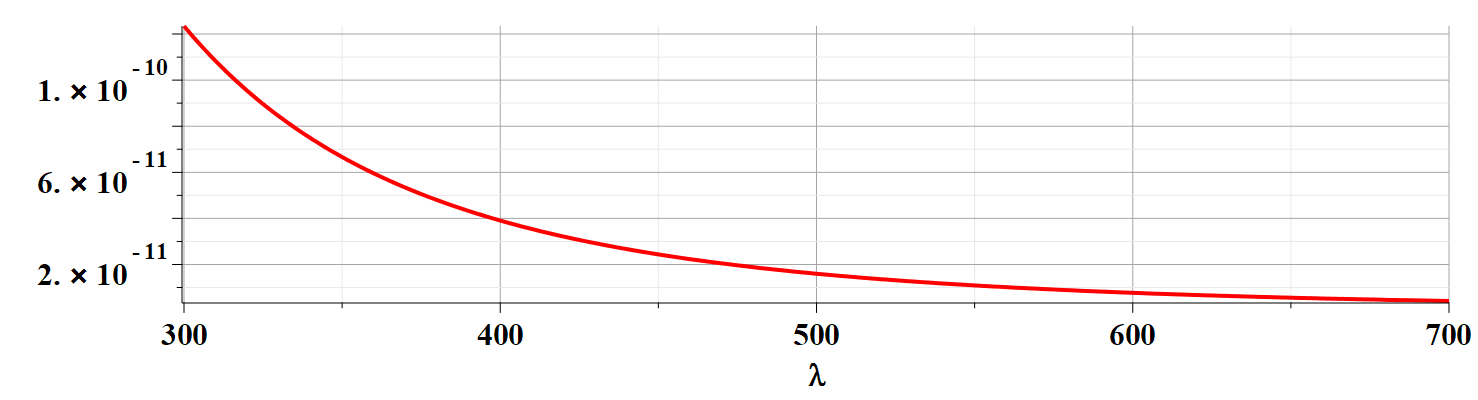 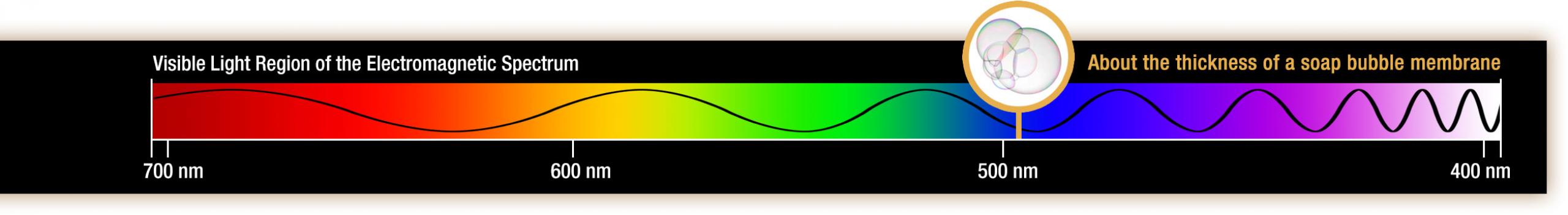 03/22/2019
PHY 712  Spring 2019 -- Lecture 23
26
Brief introduction to multipole expansion of electromagnetic fields (Chap. 9.7)
03/22/2019
PHY 712  Spring 2019 -- Lecture 23
27
Multipole expansion of electromagnetic fields -- continued
03/22/2019
PHY 712  Spring 2019 -- Lecture 23
28
Multipole expansion of electromagnetic fields -- continued
spherical Bessel function
spherical Bessel function
03/22/2019
PHY 712  Spring 2019 -- Lecture 23
29
Multipole expansion of electromagnetic fields -- continued
03/22/2019
PHY 712  Spring 2019 -- Lecture 23
30
Multipole expansion of electromagnetic fields -- continued
03/22/2019
PHY 712  Spring 2019 -- Lecture 23
31
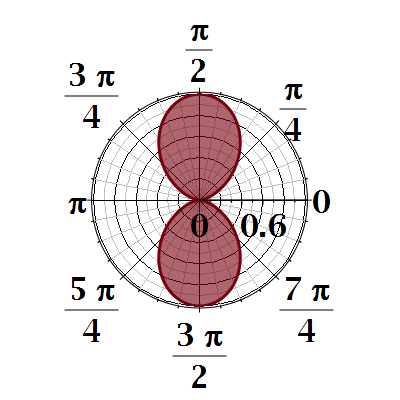 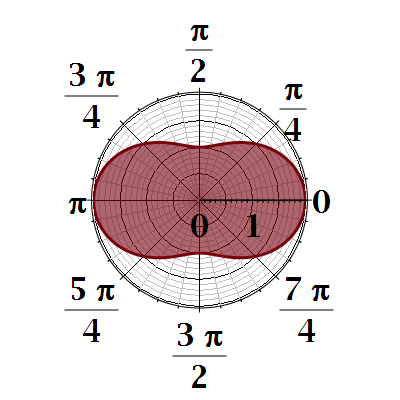 03/22/2019
PHY 712  Spring 2019 -- Lecture 23
32
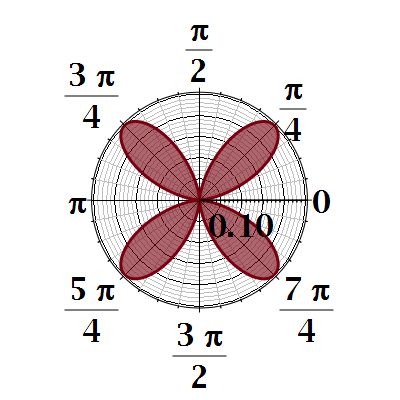 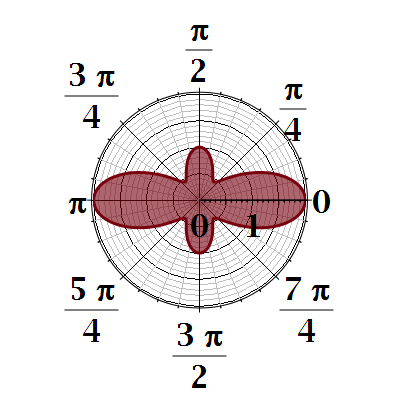 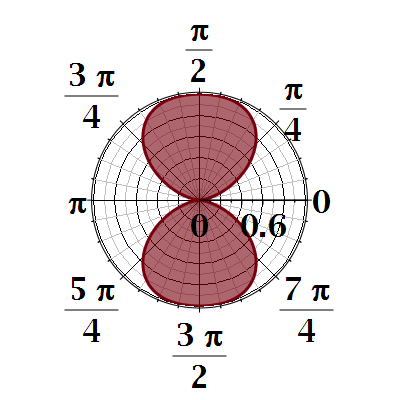 03/22/2019
PHY 712  Spring 2019 -- Lecture 23
33